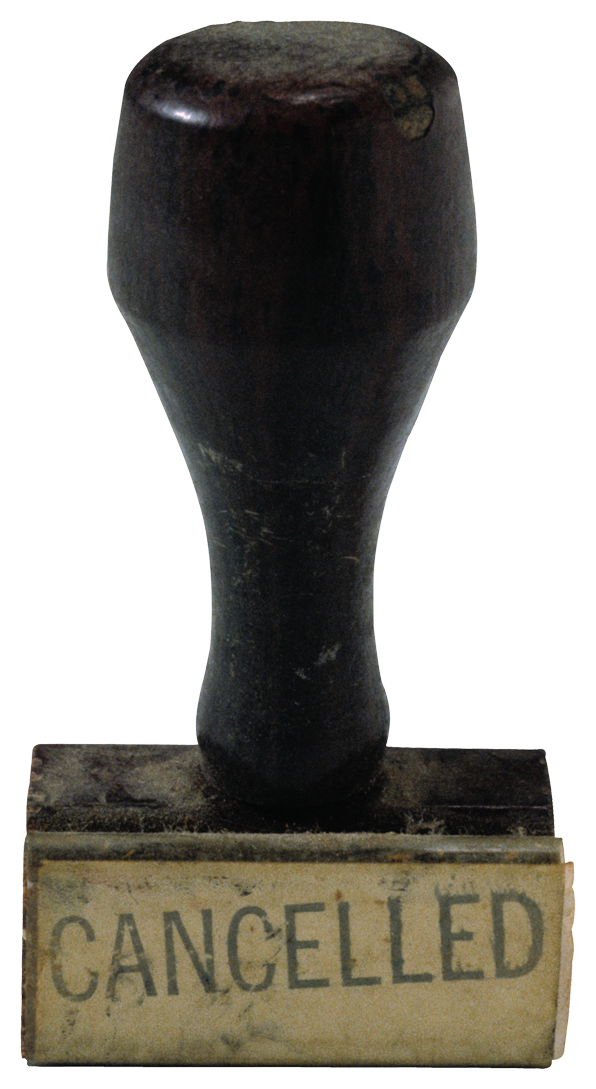 Beyond the Rubber Stamp:
Authentic
Involvement
=
Improved Programs
Leading by Convening
Joann Cashman, Director 
IDEA Partnership
Nat’l Assoc. of State Directors of Special Education
joanne.cashman@nasdse.org

Access the book in pdf at:
http://tinyurl.com/leadingbyconvening
Preparing the Table
Serving on Groups
Debra Ahrens, Director
WI State Personnel Development Grant (SPDG) 
WI Department of Public Instruction
debra.ahrens@dpi.wi.gov

Courtney Salzer, Co-Director
Region 4 Parent Technical Assistance Center
WI-FACETS
csalzer@wifacets.org

For the guide and on-line modules:
www.servingongroups.org
Preparing Partners
State Advisory Panels
Jeanna Mullins, Associate Director 
Mid-South Regional Resource Center 
University of Kentucky
jeanna.mullins@uky.edu

Jan Serak, Co-Director 
Region 4 Parent Technical Assistance Center
WI-FACETS
jserak@wifacets.org

Resources located at:  www.stateadvisorypanels.org
On-going Education, Support & Resources
Session facilitators

Debra Jennings
Director, Center for Parent Information & Resources
www.parentcenterhub.org

Carmen Sanchez, 
Project Officer, OSEP Research to Practice
Thank you!